Fizika
9-sinf
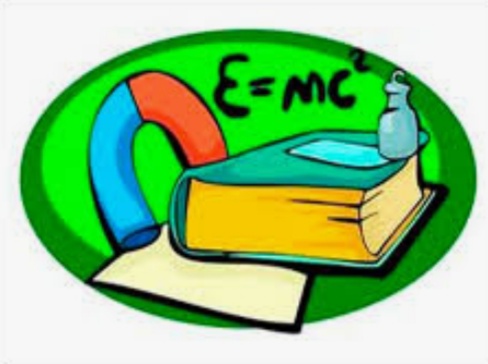 Mavzu: Umumtakrordars



O‘qituvchi: 
Toshkent shahar Uchtepa tumani 287-maktab fizika fani o‘qituvchisi
Xo‘jayeva Maxtuma Ziyatovna.
Issiqlik miqdori va issiqlik balans tenglamasiga doir masala
Issiqlik miqdori va foydali ish koeffitsiyentiga doir masala
Yoqilg‘ining solishtirma yonish issiqligi va issiqlik mashinalariga doir masala.
FIK 20 % bo‘lgan reaktiv samolyotning dvigateli 1800 km/h tezlik bilan uchishda 86 kN tortishish kuchiga erishadi. 
Parvozning 1 soatdagi kerosin sarfini (tonnada) aniqlang. Kerosinning yonish issiqligi 43 MJ/kg.
Termodinamikaning 1-qonuniga doir masala
Ichki yonuv dvigatellariga doir masala
Ideal issiqlik mashinasi isitkichdan olingan issiqlikning 80% ini sovitkichga uzatadi. 
Agar sovitkichning harorati 248 K bo‘lsa, isitkichning haroratini (K) toping.
Mustaqil bajarish uchun topshiriqlar
Mustaqil bajarish uchun topshiriqlar